Lecture 15: Caches (cont'd)
CS 105		       		                  Spring 2021
2
Review: Memory Hierarchy
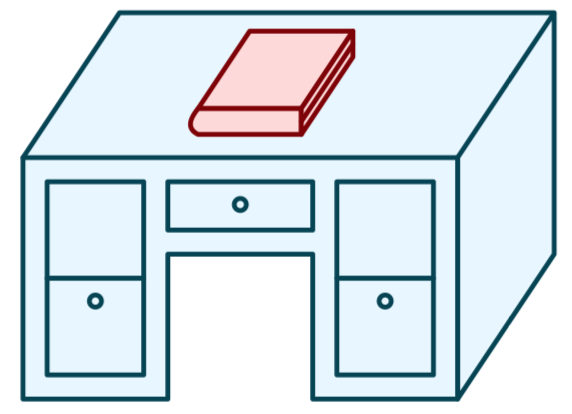 CPU registers hold words retrieved from the L1 cache.
L0:
Regs
L1 cache 
(SRAM)
L1 cache holds cache lines retrieved from the L2 cache.
L1:
Smaller,
faster,
and 
costlier
(per byte)
storage 
devices
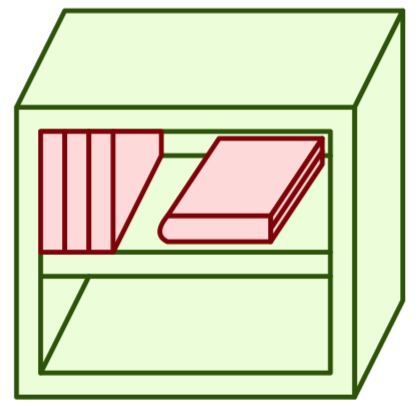 L2 cache 
(SRAM)
L2:
L2 cache holds cache lines
 retrieved from L3 cache
L3 cache 
(SRAM)
L3 cache holds cache lines
 retrieved from main memory.
L3:
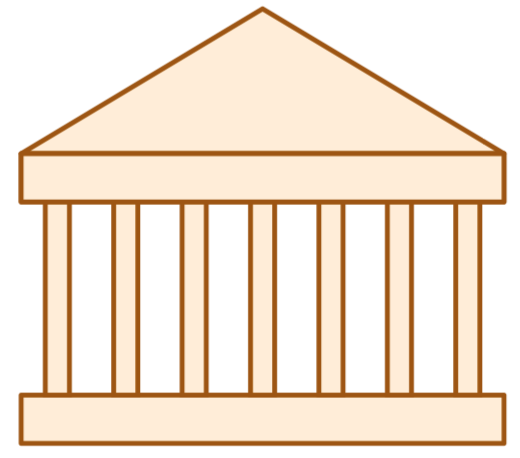 Main memory holds 
disk blocks retrieved
from local disks.
Main memory
(DRAM)
L4:
Larger,  
slower, 
and 
cheaper 
(per byte)
storage
devices
Local disks hold files retrieved from disks 
on remote servers
Local secondary storage
(local disks)
L5:
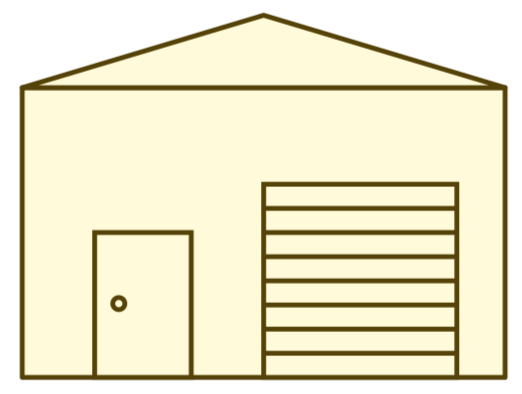 L6:
Remote secondary storage
(e.g., cloud, web servers)
3
Review: Principle of Locality
Programs tend to use data and instructions with addresses near or equal to those they have used recently

Temporal locality:  
Recently referenced items are likely to be referenced again in the near future

Spatial locality:  
Items with nearby addresses tend to be referenced close together in time
4
Review: Direct-mapped Cache
log(block size) bits
log(# lines) bits
the rest of the bits
valid bit
tag
data block
cache lines
Address of data:
tag
index
offset
find line
v
tag
0
1
2
3
4
5
6
7
identifies byte in line
v
tag
0
1
2
3
4
5
6
7
v
tag
0
1
2
3
4
5
6
7
v
tag
0
1
2
3
4
5
6
7
How well does this take advantage of spacial locality?
How well does this take advantage of temporal locality?
5
2-way Set Associative Cache
log(block size) bits
log(# sets) bits
the rest of the bits
E = 2: Two lines per set
Assume: cache block size 8 bytes
Address of data:
tag
index
offset
v
tag
0
1
2
3
4
5
6
7
v
tag
0
1
2
3
4
5
6
7
v
tag
0
1
2
3
4
5
6
7
v
tag
0
1
2
3
4
5
6
7
v
tag
0
1
2
3
4
5
6
7
v
tag
0
1
2
3
4
5
6
7
v
tag
0
1
2
3
4
5
6
7
v
tag
0
1
2
3
4
5
6
7
Exercise 1: 2-way Set Associative Cache
Cache
Memory 
 0x14
 0x10
 0x0c
 0x08
 0x04
 0x00
Set 1
Set 0
18
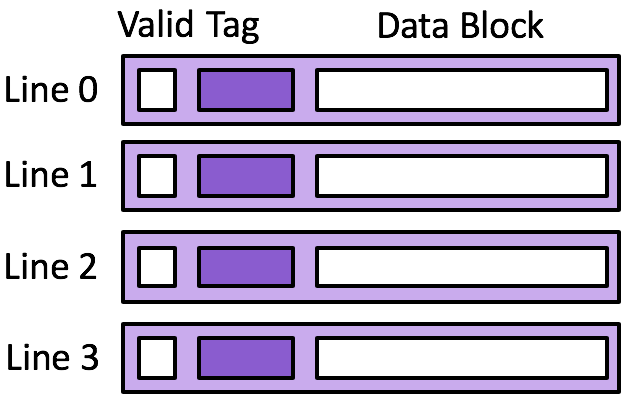 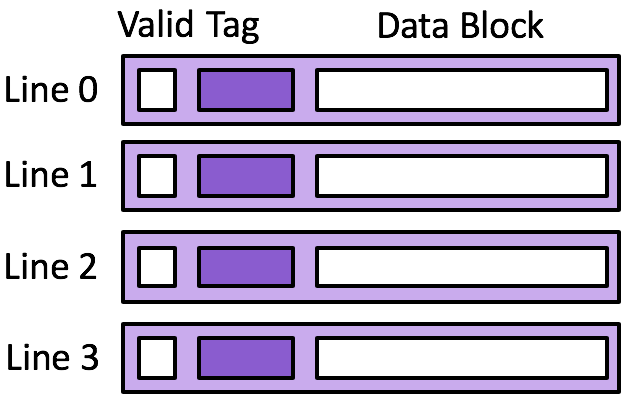 17
16
15
Assume 8 byte data blocks
14
13
Exercise 1: 2-way Set Associative Cache
Cache
Memory 
 0x14
 0x10
 0x0c
 0x08
 0x04
 0x00
Set 1
Set 0
18
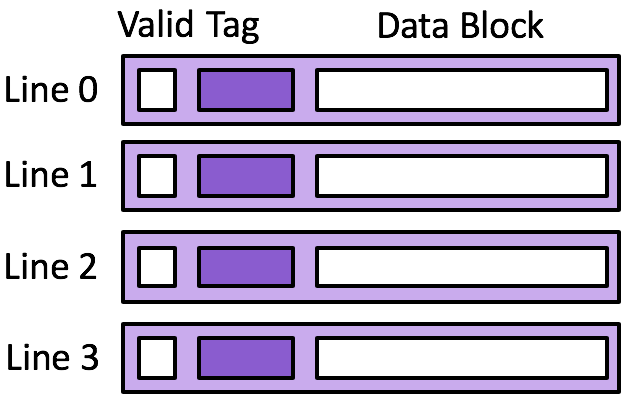 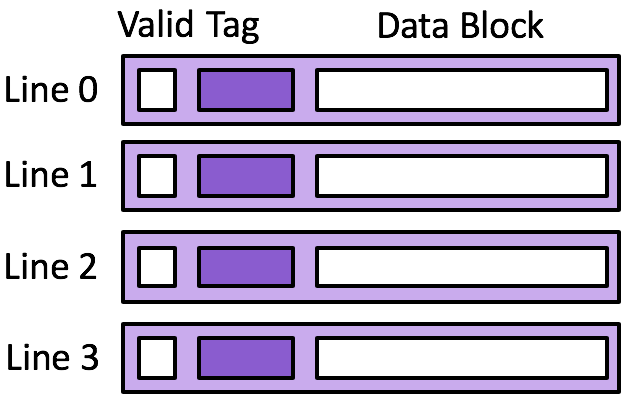 17
16
15
Assume 8 byte data blocks
14
13
0
m
0000
000
13  14
1
0
h
0
100
0000
m
0
100
0001
17  18
1
1
h
0
0000
000
h
0
0000
100
h
0
100
0001
m
0
000
0010
8
Eviction from the Cache
On a cache miss, a new block is loaded into the cache

Direct-mapped cache: A valid block at the same location must be evicted—no choice

Associative cache: If all blocks in the set are valid, one must be evicted
Random policy
FIFO
LIFO
Least-recently used; requires extra data in each set
Most-recently used; requires extra data in each set
Most-frequently used; requires extra data in each set
Exercise 2: Cache Eviction
Cache
Memory 
 0x14
 0x10
 0x0c
 0x08
 0x04
 0x00
Set 1
Set 0
18
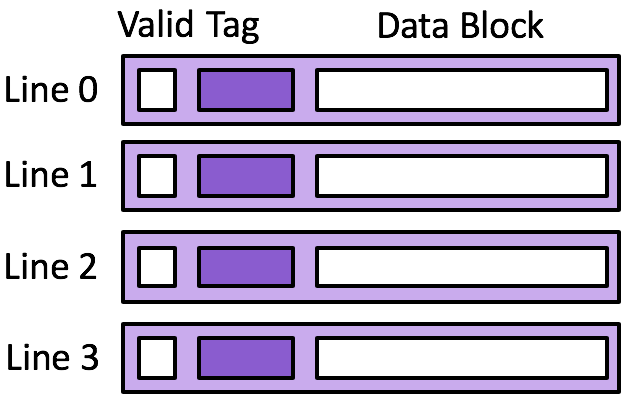 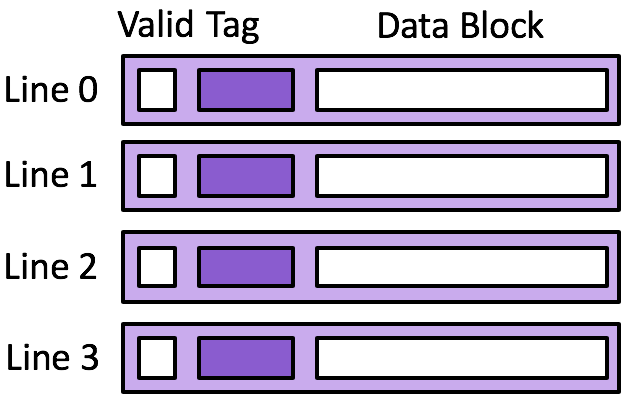 17
16
15
Assume 8 byte data blocks, LRU eviction
14
13
0
m
0000
000
13  14
1
0
h
0
100
0000
m
0
100
0001
17  18
1
1
h
0
0000
000
h
0
0000
100
h
0
100
0001
m
0
000
0010
Exercise 2: Cache Eviction
Cache
Memory 
 0x14
 0x10
 0x0c
 0x08
 0x04
 0x00
Set 1
Set 0
18
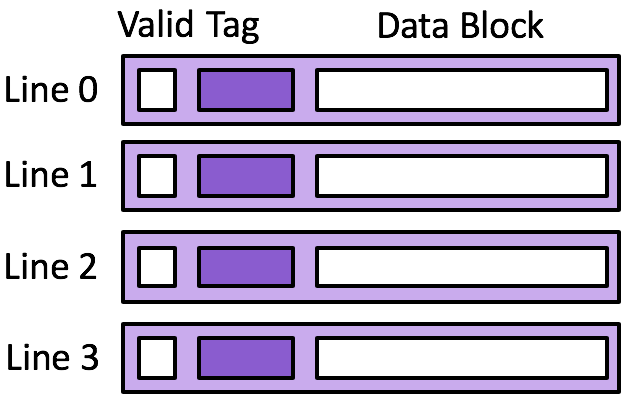 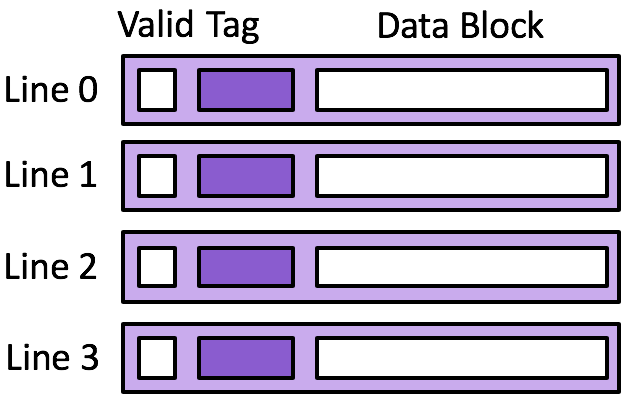 17
16
15
Assume 8 byte data blocks, LRU eviction
14
13
0
m
0000
000
13  14
1
0
h
0
100
0000
m
0
100
0001
17  18
1
1
h
0
0000
000
h
0
0000
100
h
0
100
0001
m
0
000
0010
21  22
1
2
11
Caching Organization Summarized
A cache consists of lines

A line contains
A block of bytes, the data values from memory
A tag, indicating where in memory the values are from
A valid bit, indicating if the data are valid

Lines are organized into sets
Direct-mapped cache: one line per set
k-way associative cache: k lines per set
Fully associative cache: all lines in one set
12
Caching Vocabulary
Size: the total number of bytes that can be stored in the cache

Cache Hit: the desired value is in the cache and returned quickly
Cache Miss: the desired value is not in the cache and must be fetched from a more distant cache (or ultimately from main memory)

Miss rate: the fraction of accesses that are misses

Hit time: the time to process a hit
Miss penalty: the additional time to process a miss

Average access time: hit-time + miss-rate * miss-penalty
Categorizing Misses
Compulsory: first-reference to a block
Capacity: cache is too small to hold all of the data
Conflict: collisions in a specific set
Average access time: hit-time + miss-rate * miss-penalty
[Speaker Notes: Larger block size will reduce  compulsory misses
Larger associativity will reduce conflict misses
Larger cache will reduce capacity misses
But: larger block size yields larger miss penalty (more data to copy from memory) 
       larger cache (and larger associativity): increased hit time


Classifying misses with a particular cache configuration: 
Would this miss occur in a cache with infinite capacity? If the answer is yes, then this is a compulsory miss and we are done. If the answer is no, then consider question 2. 
Would this miss occur in a fully associative cache with the desired capacity? If the answer is yes, then this is a capacity miss and we are done. If the answer is no, then consider question 3. 
Would this miss occur in a cache with the desired capacity and associativity? If the answer is yes, then this is a conflict miss and we are done. If the answer is no, then this is not a miss – it is a hit!]
Exercise 3: Categorizing Misses
For each of the cache misses in Exercise 1, categorize that miss as (1) compulsory, (2) capacity, or (3) conflict


Based on your categorizations, would you recommend (1) increasing the block size, (2) increasing the associativity, or (3) increasing the total cache size
[Speaker Notes: Both are compulsory misses, so it would make the most sense to increase the data block size]
15
Typical Intel Core i7 Hierarchy
Processor package
Core 0
Core 3
L1 d-cache and i-cache:
32 KB,  8-way, 
Access: 4 cycles

L2 unified cache:
 256 KB, 8-way, 
Access: 10 cycles

L3 unified cache:
8 MB, 16-way,
Access: 40-75 cycles

Block size: 64 bytes for all caches.
Regs
Regs
L1 
d-cache
L1 
i-cache
L1 
d-cache
L1 
i-cache
…
L2 unified cache
L2 unified cache
L3 unified cache
(shared by all cores)
Main memory
16
Caching and Writes
What to do on a write-hit?
Write-through: write immediately to memory
Write-back: defer write to memory until replacement of line
Need a dirty bit (line different from memory or not)
What to do on a write-miss?
Write-allocate: load into cache, update line in cache
Good if more writes to the location follow
No-write-allocate: writes straight to memory, does not load into cache
Typical
Write-through + No-write-allocate
Write-back + Write-allocate
Exercise 4: Write-through + No-write-allocate
Memory 
0x24
0x20
0x1c
0x18
0x14
0x10
Cache
22
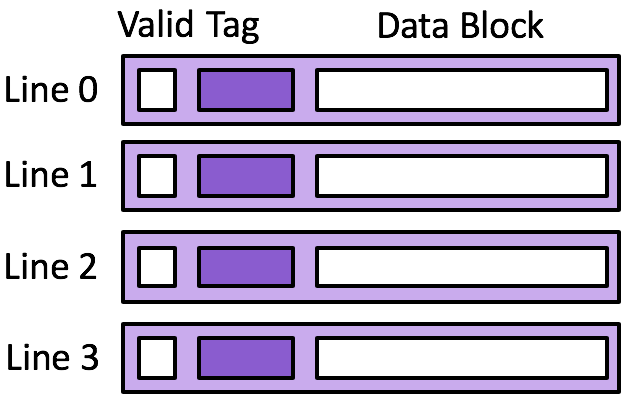 21
20
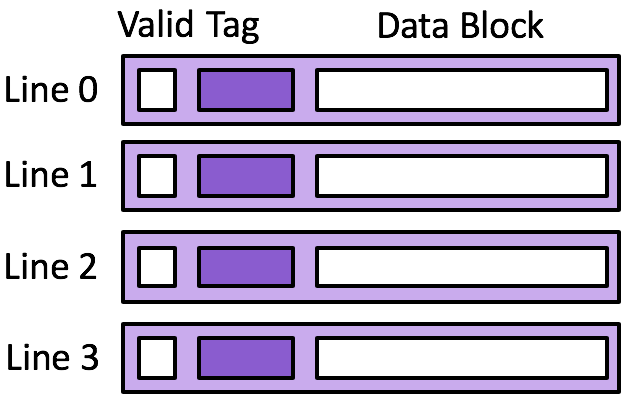 19
18
Assume 4 byte data blocks
17
Exercise 4: Write-through + No-write-allocate
Memory 
0x24
0x20
0x1c
0x18
0x14
0x10
Cache
22
9
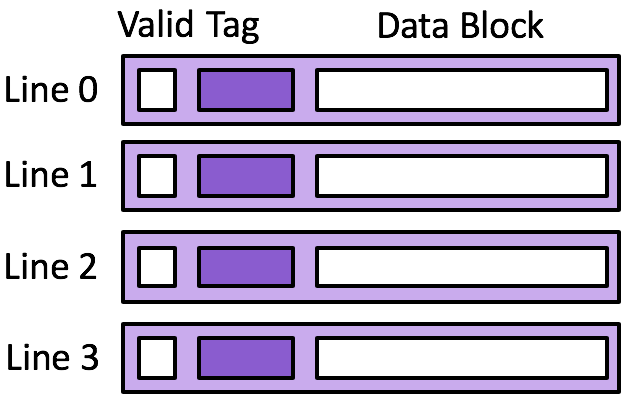 21
20
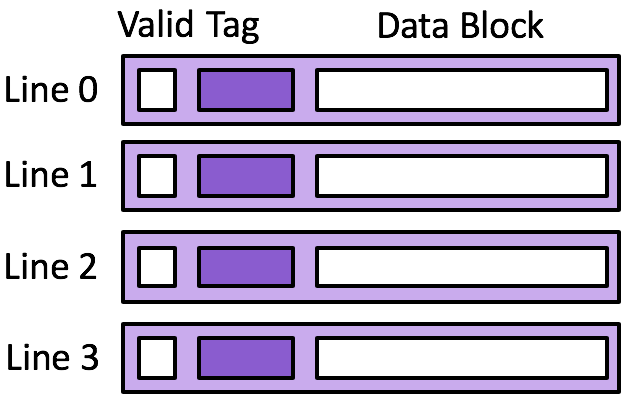 19
18
8
Assume 4 byte data blocks
17
00
00
m
0001
N
1
17
1
h
00
00
0001
1
8
Y
1
m
01
00
0010
Y
m
01
00
0010
9
2
1
N
m
00
00
0010
2
N
21
1
Exercise 5: Write-back + Write-allocate
Memory 
0x24
0x20
0x1c
0x18
0x14
0x10
Cache
22
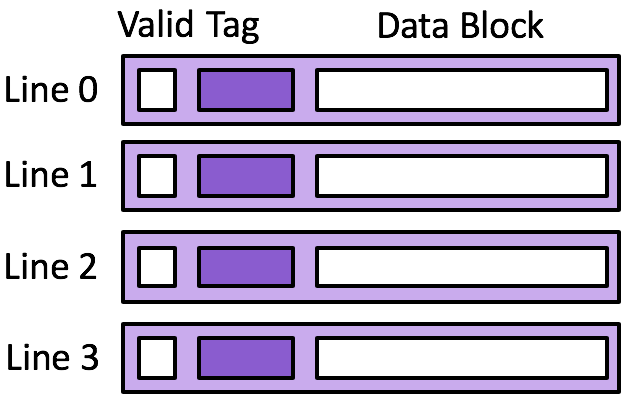 21
20
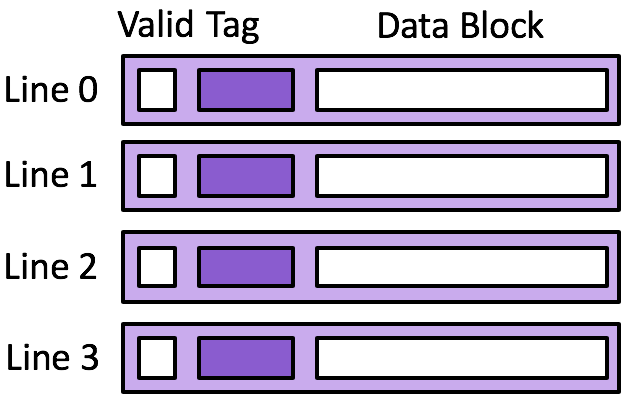 19
18
Assume 4 byte data blocks
17
Exercise 5: Write-back + Write-allocate
Memory 
0x24
0x20
0x1c
0x18
0x14
0x10
Cache
22
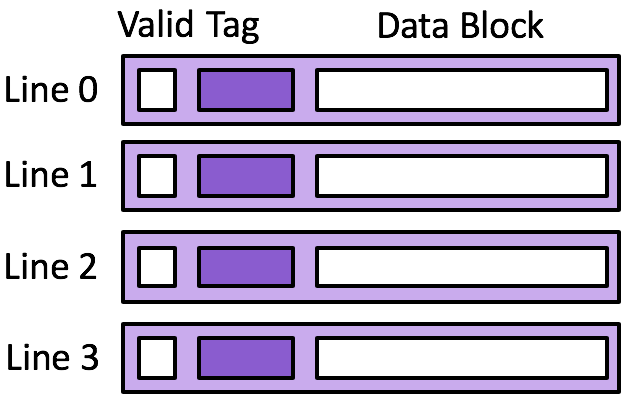 21
20
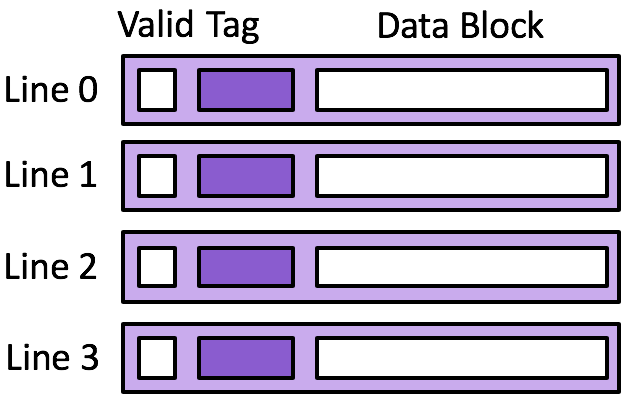 19
18
8
Assume 4 byte data blocks
17
00
00
m
0001
N
1
17
1
h
00
00
0001
1
8
N
1
m
01
00
0010
9
N
2
1
h
01
00
0010
N
m
00
00
0010
2
Y
21
1
21
Exercise 6: Feedback
Rate how well you think this recorded lecture worked
Better than an in-person class
About as well as an in-person class
Less well than an in-person class, but you still learned something
Total waste of time, you didn't learn anything

How much time did you spend on this video lecture (including time spent on exercises)?

Do you have any questions that you would like me to address in this week's problem session?

Do you have any other comments or feedback?